Битва за Англию
Подготовили
Ученицы 11-А класса
Григорьева Анна и 
Кобец Варвара
Битва за Британию — авиационное сражение Второй мировой войны, продолжавшееся с 9 июля по 30 октября 1940 года. Под этим названием данные события более известны на постсоветском пространстве, западные историки предпочитают название «Битва за Британию».
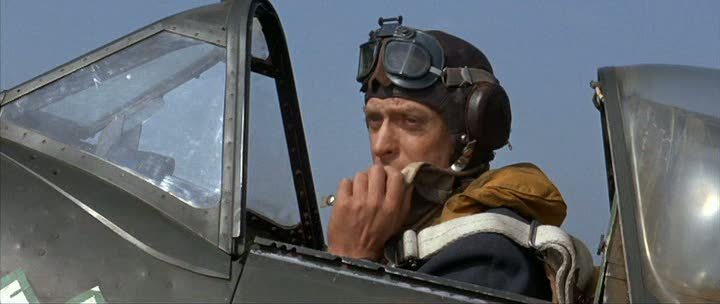 Термин «Битва за Британию» впервые использовал премьер-министр Великобритании сэр Уинстон Черчилль, назвав так попытку Третьего рейха завоевать господство в воздухе над югом Англии и подорвать боевой дух британского народа.
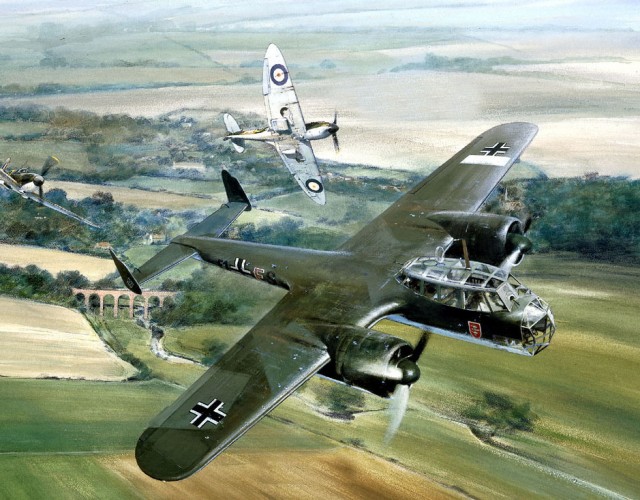 В ходе ожесточённых воздушных боёв Королевские ВВС Великобритании (РАФ) отразили попытки ВВС Третьего рейха завоевать господство в воздухе, уничтожить британские ВВС, разрушить промышленность и инфраструктуру страны, деморализовать население и тем самым принудить Великобританию к капитуляции или заключению мира.
После капитуляции Франции, у Гитлера на западе остается только один мощный противник — Великобритания. Чтобы полностью завоевать Европу, Германии необходима победа над упрямыми англичанами, которые отказываются подписывать мирный договор.
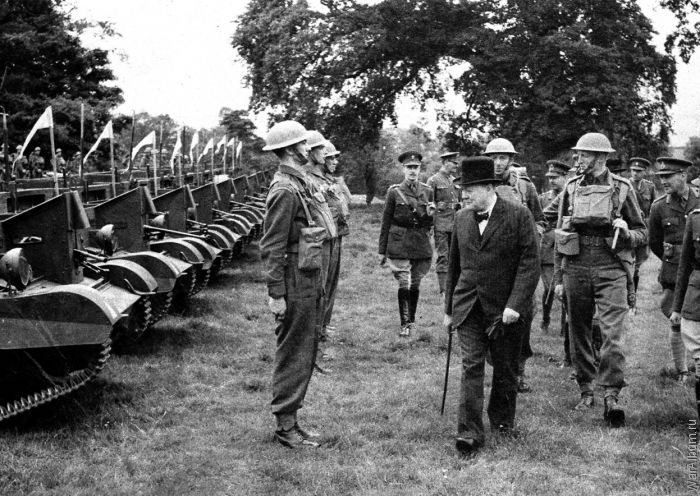 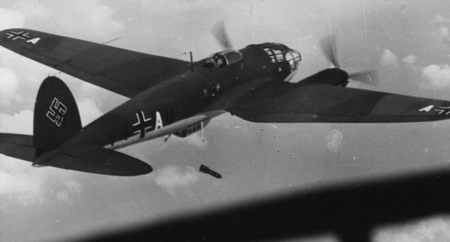 Летом 1940 г. начинается подготовка операции «Морской лев», по вторжению немецких войск на остров, однако для нее требуется абсолютное господство в воздухе. Поэтому, 13 августа, ­в­ «День орла», германские военно-воздушные силы, Люфтваффе, ­ начали свое главное наступление, направленное на уничтожение Королевских ВВС. Всего в битве за Англию участвовали, с немецкой стороны, 3 воздушных флота, со стороны Британии — 4 авиагруппы.
И численное, и техническое преимущество было у Гитлера. В его распоряжении был 3-й воздушный флот под командованием генерал-полковника Шперле, находящийся на северо-западе Франции, 2-й воздушный флот генерал-полковника Кессельринга, который размещался на северо-востоке Франции, 5-й — генерал-полковника Штумпфа, с базой в Норвегии. В их состав входило 2,8 тыс. самолетов, среди них, 1,6 — бомбардировщиков.
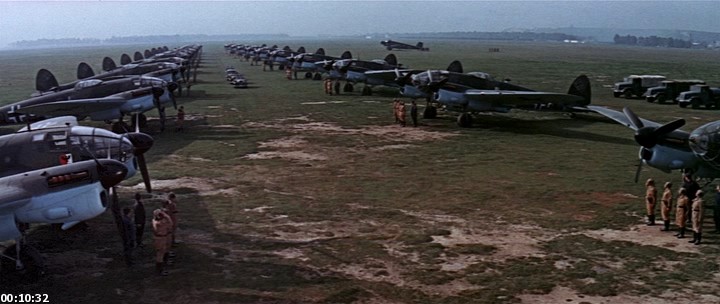 Англичане располагали на начало компании всего 704 самолетами, в числе которых было 620 истребителей, а 289 машин находилось в резерве. Кроме того, на побережье была размещена сеть радиолокационных установок (80 радиолокаторов), поддерживающих систему ПВО. Командующим морской авиацией был маршал Хью Даудинг.
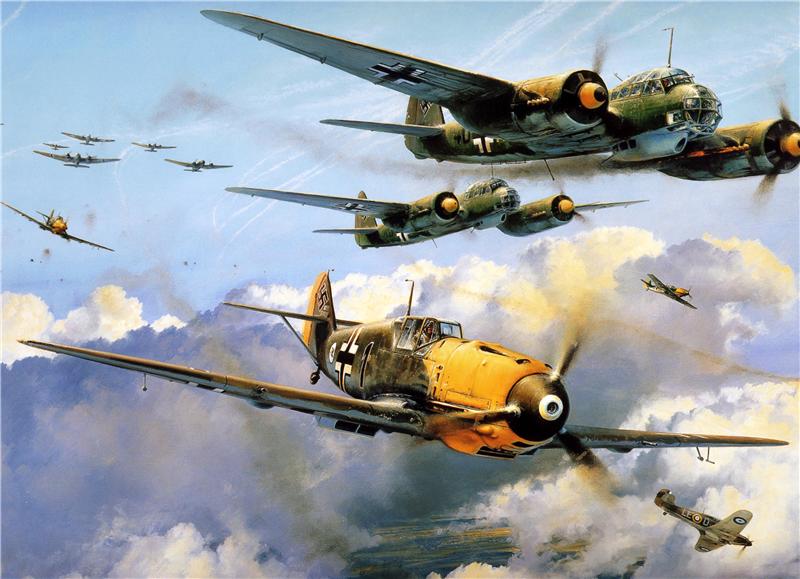 В начале компании численный перевес привел к серьезным потерям у английских ВВС. Однако несколько стратегических и тактических ошибок военного командования Германии, и, главное, бомбардировка городов и мирных объектов, привели к тому, что битва за Англию стала полным провалом для Гитлера и его военной «машины».
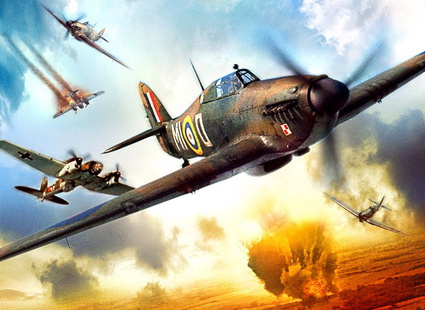 Редер верил в то, что превосходство в воздухе сможет сделать высадку успешной, хотя и при этом вся операция останется очень рискованной и будет требовать «абсолютного господства наших воздушных сил в небе над каналом». Гроссадмирал Карл Дёниц, напротив, имел мнение, что превосходства в воздухе будет недостаточно. Он вспоминал: «Мы не контролировали ни воздух, ни море. К тому же, мы никаким образом не могли установить этот контроль».
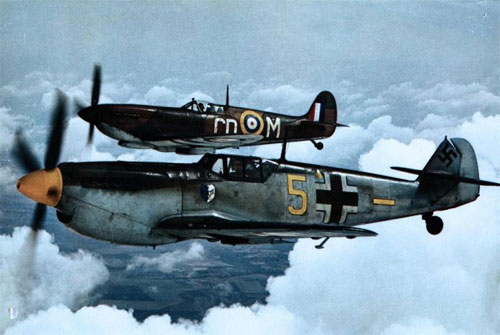 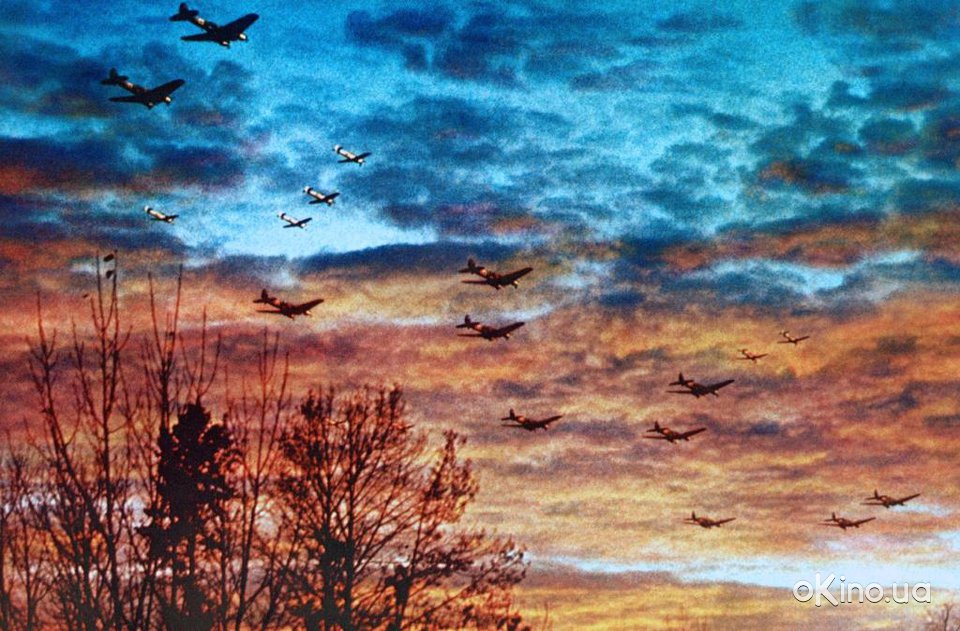 День Битвы за Британию отмечают в сентябре, в 3-ю субботу месяца. Тогда почитают погибших, которых было более 43 тыс., и тяжело раненных (около 51 тыс.) человек
Именно мужество и стойкость простых британцев, которые работали на авиационных и военных предприятиях, создавая боевую мощь воздушного флота, помогли Великобритании выстоять и победить.
Спасибо за внимание!